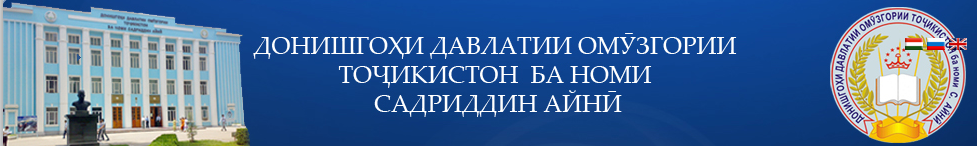 Хуш омадед ба Китобхонаи ДДОТ ба номи  С.Айнӣ Lib.tgpu.tjLibrary/
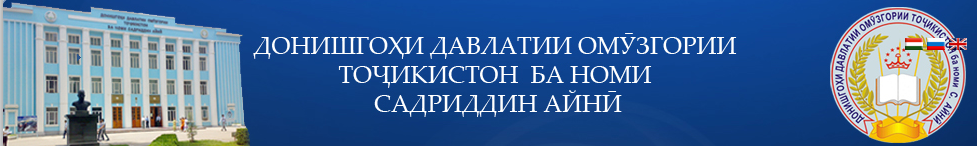 Факултети
педагогика Lib.tgpu.tj
Library/
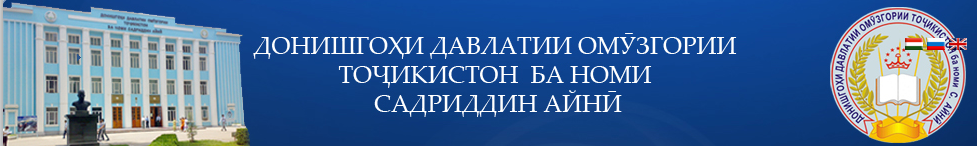 Тадбирҳои педагогии ислоҳи дуруғгӯи
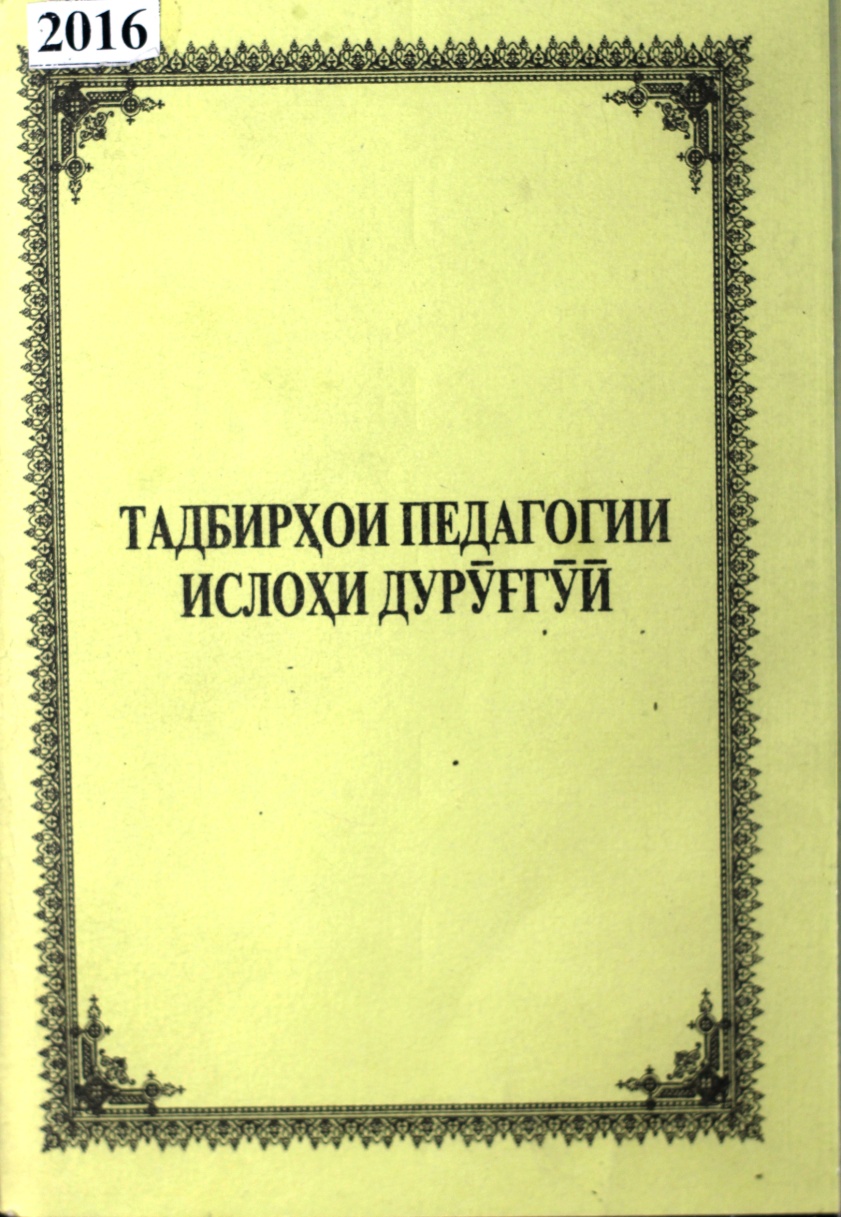 Дурӯғ баёни сухан ва матлабе аст, ки мутобиқ бо воқеияту ҳақиқат нест. Маъмулан, он касе, ки дурӯғ мегӯяд огоҳона ба таҳрифи ҳақиқат мепардозад ва амреро таъқид мекунад, ки вуҷуд надорад. Албатта, чунин амр барои кӯдакони хурд хос нест, зеро онҳо ҳанӯз  фосилаи марзи байни тахайюл ва воқеиятро фарқ  намекунанд.
Китоб барои  муаллимон, муҳақиқон ва дастандаркорони соҳаи фарҳанг ва маориф пешниҳод мегардад.
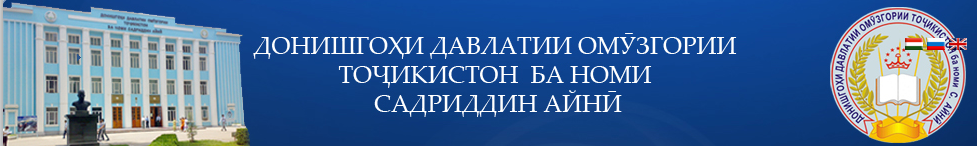 Абдулбоқӣ Нуров      Ҳабиб Искандаров
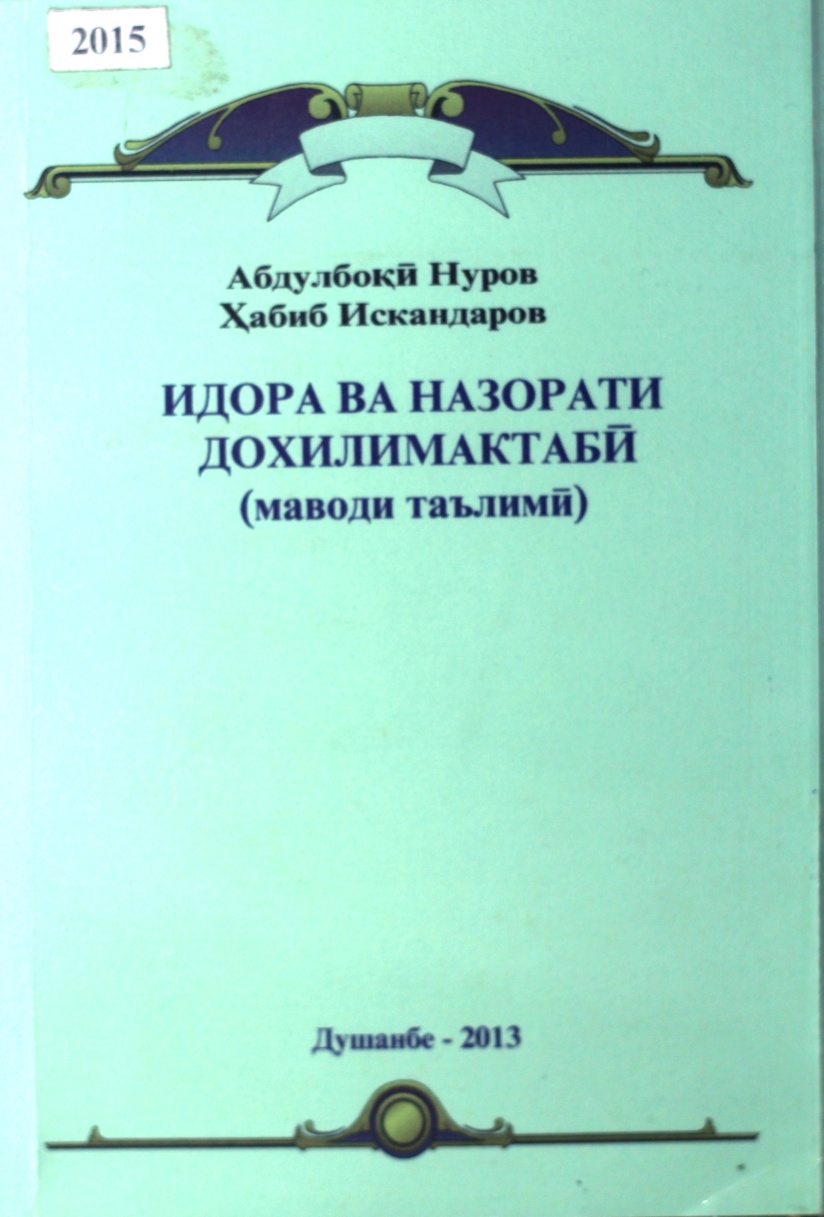 Китоби “Идора ва назорати дохилимактабӣ” (маводи таълим) асосан барои Донишгоҳи давлатии омӯзгории Тоҷикистон ба номи С. Айнӣ донишҷӯёни он тартиб дода шудааст. Аз он ба хубӣ ва пурра кормандони мақомоти идории маориф, роҳбарони муассисаҳои таълимӣ, таълимӣ-методӣ, аз ҷумла макотиби омӯзгорӣ ва дтгарон истифода карда метавонад.
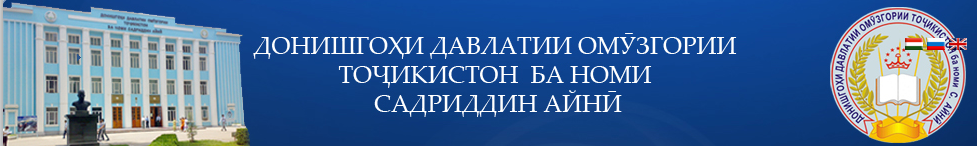 Баён Рахимов
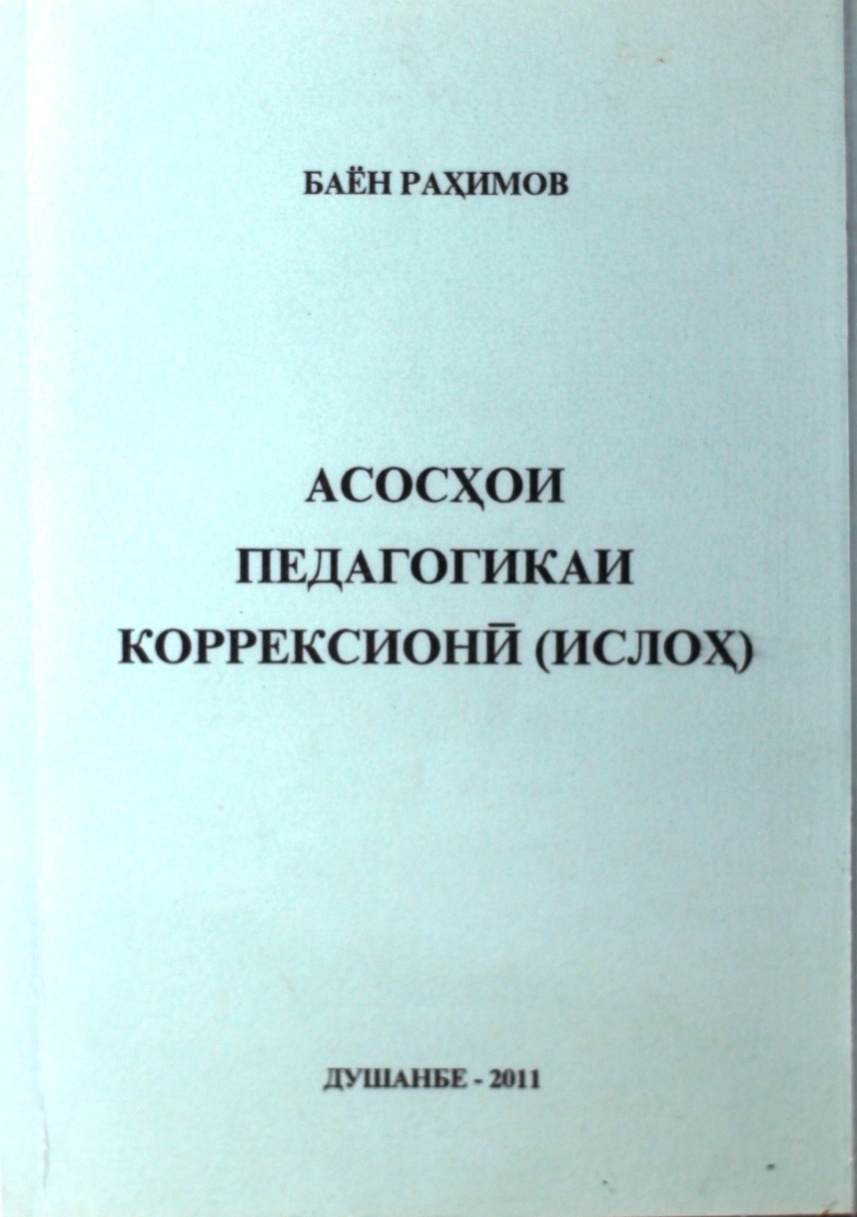 Китоби мазкур дар асоси барномаи фанни асосҳои педагогикаи коррексионӣ (ислоҳ) барои донишҷӯёни донишгоҳҳои олии омӯзгорӣ таълиф гардидааст. Аз ин китоб на танҳо донишҷӯён, балки муаллимон, муррабиён, падару модарон ва дигар шаҳсоне, ки ба кори тарбия ва таълим сару кор доранд, метавонад истифода намоянд.
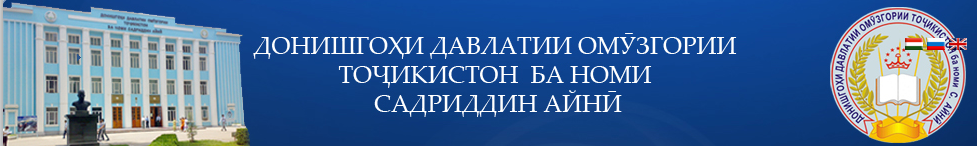 Хайрулло Раҳимов., Абдулбоқӣ Нуров
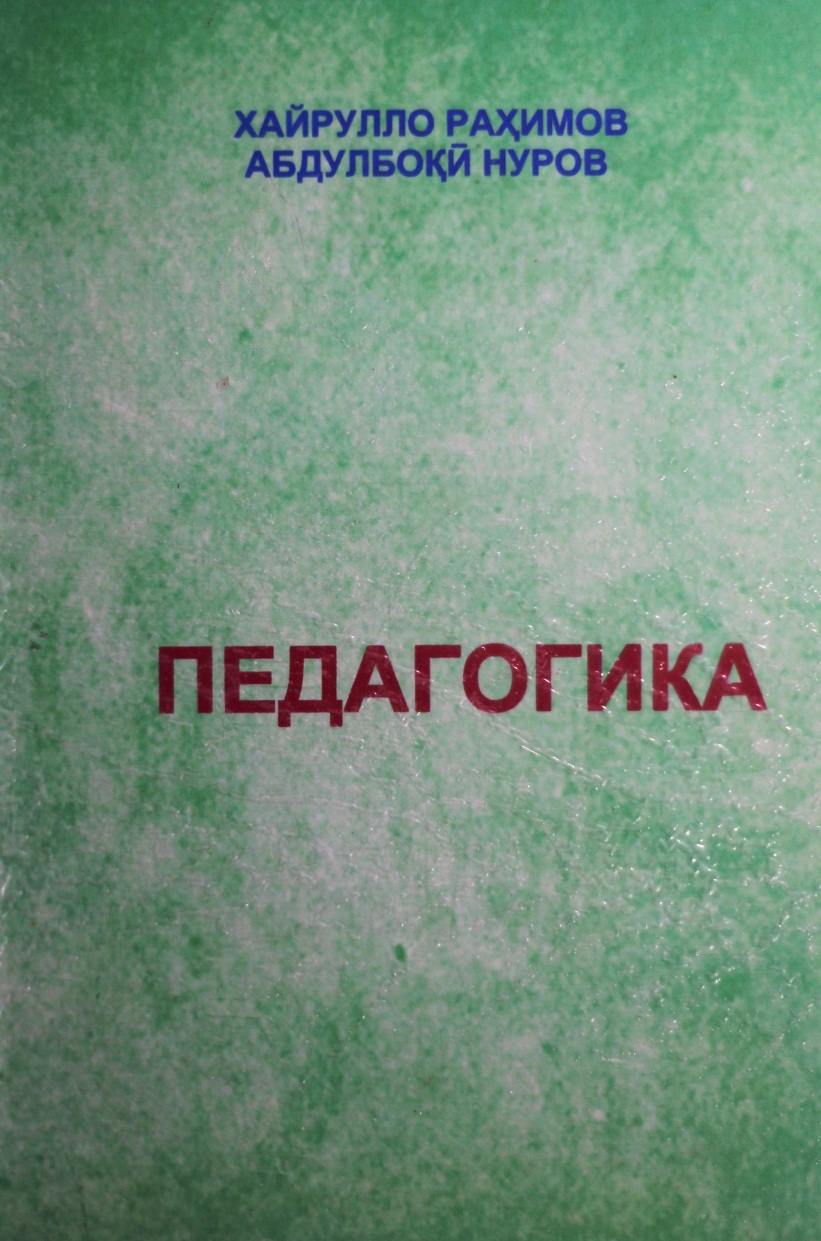 Китоби дарсӣ масъалаҳои мубрами таълиму тарбияро тибқи меъёрҳои нави маълумот (таҳсилот), тадқиқотҳои навин , таҷриба ва комёбиҳои педагогикаи ниёгон ва педагогикаи умумибашарии кишварҳои мутараққӣ таҳия шудааст, дарбар мегирад.
Китоби мазкур барои донишҷўёни донишгоҳҳои омўзгорӣ , муаллимон ва ихлосмандони соҳаи маориф , ки ба тарбия ва таълими насли наврас таваҷҷўҳ зоҳир менамоянд, тавсия мешавад.
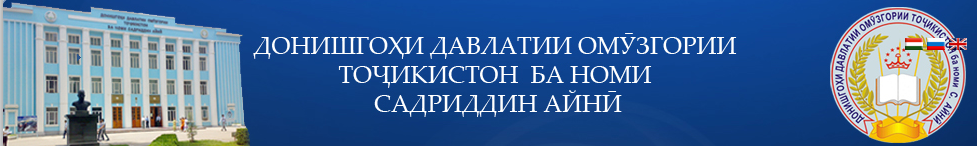 Баён Раҳимов. Абдулбоқӣ Нуров
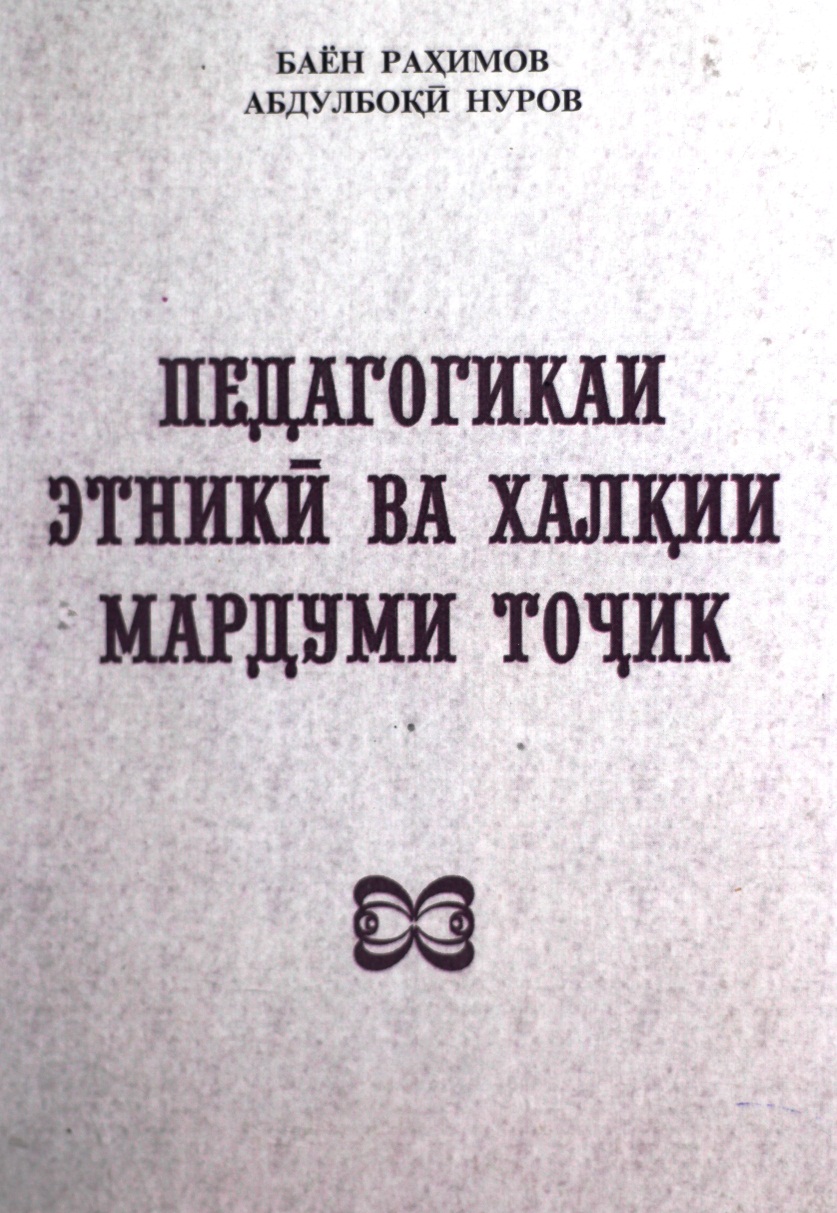 Китоби мазкур дар асоси барномаи курси махсус аз педагогикаи этникӣ ва халқии мардуми тоҷик бо назардошти педагогикаи ниёгон ва таълими бисёрзинагӣ барои донишҷўёни донишгоҳҳо ва коллеҷҳои омўзгорӣ таълиф гардидааст. Аз ин китоб натанҳо донишҷўён, балки муаллимон, мураббиён, падару модарон ва дигар шахсоне, ки ба кори тарбия ва таълим сару кор доранд, метавонанд истифода намоянд.
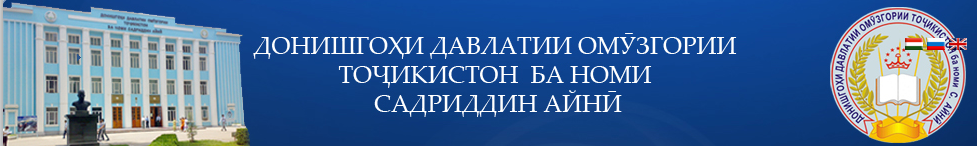 Баён Раҳимов.
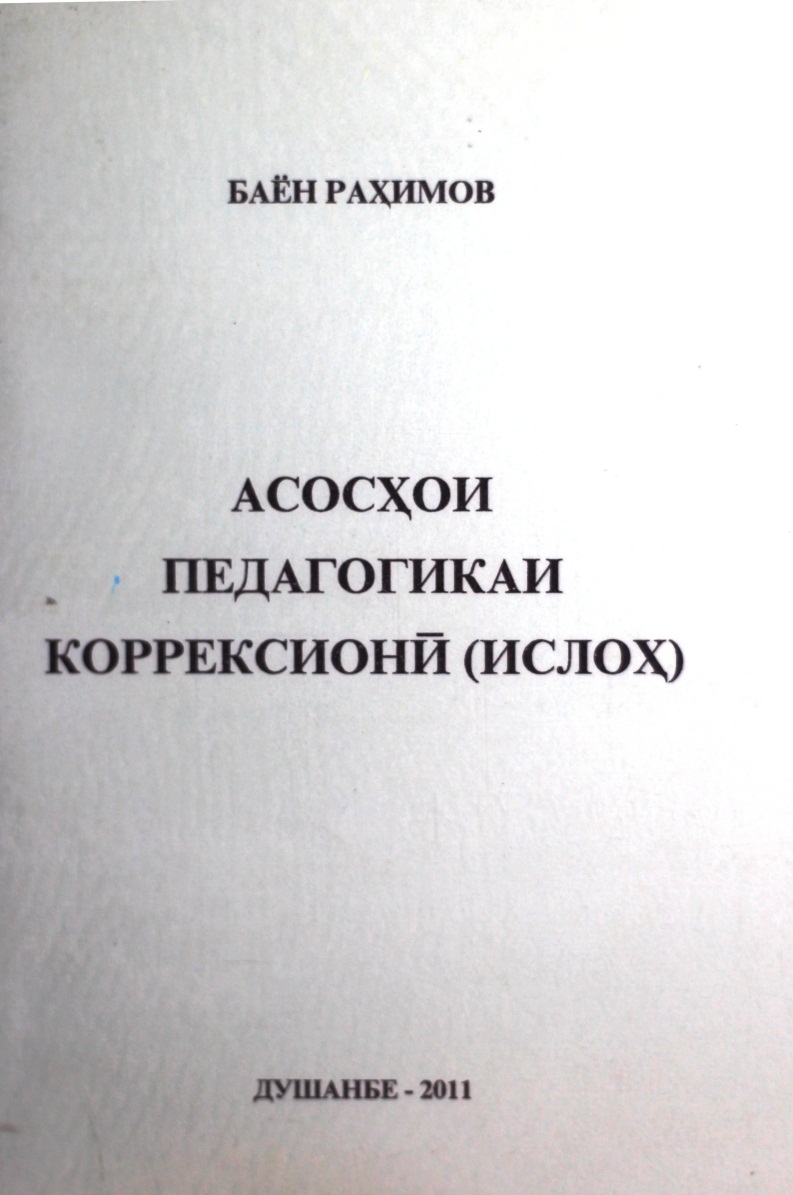 Китоби мазкур дар асоси барномаи фанни асосҳои педагогикаи коррексионӣ (ислоҳ) барои донишҷўёни донишгоҳҳои олии омўзгорӣ таълиф гардидааст. Аз ин китоб натанҳо донишҷўён, балки муаллимон, мураббиён, падару модарон  ва дигар шахсоне, ки ба кори тарбия ва таълим сару кор доранд, метавонанд истифода намоянд.
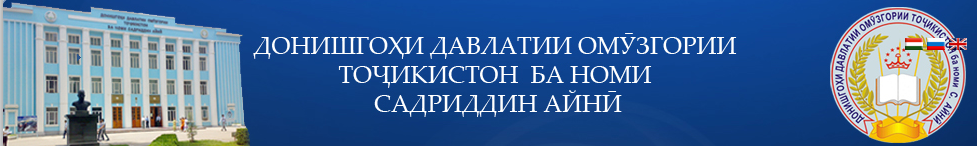 Абдулбоқӣ Нуров. Ҳабиб Искадаров
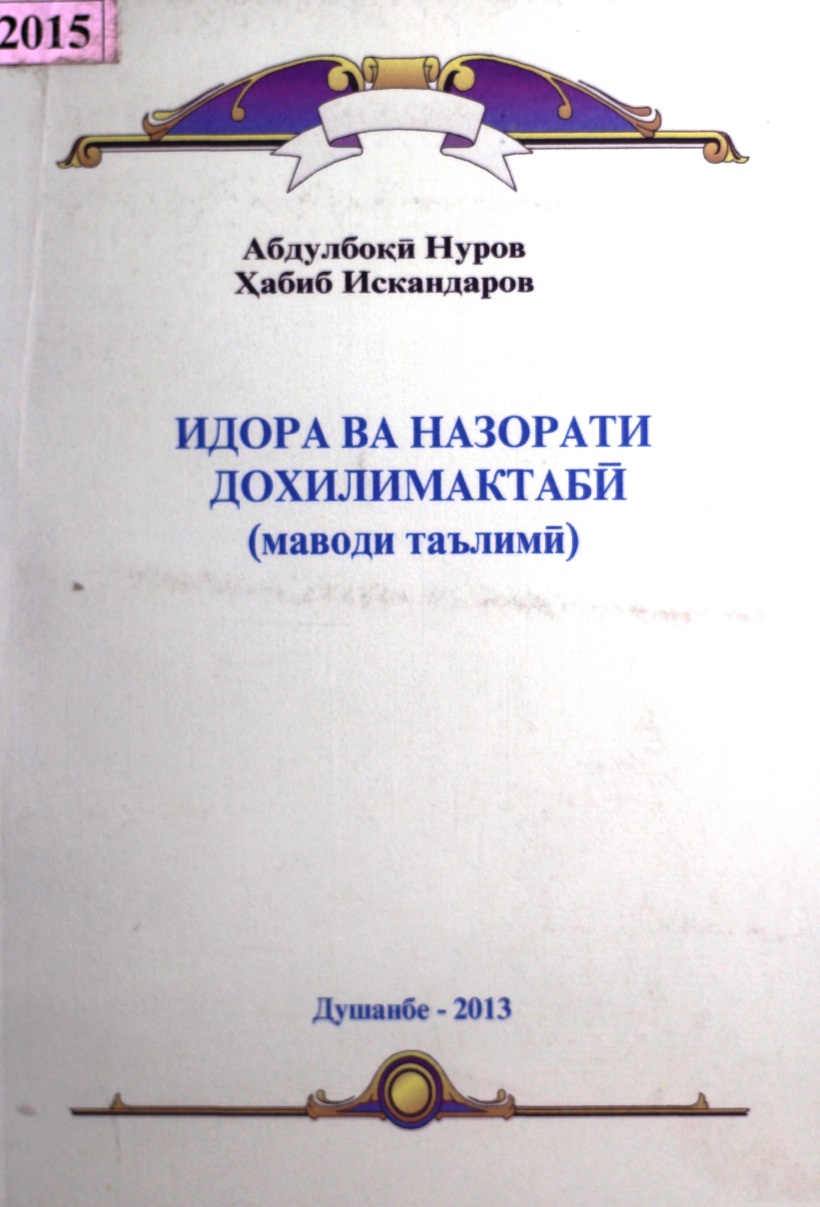 Ин китоб асосан барои омўзгорони Донишгоҳи давлатии омўзгории Тоҷикистон ба номи С.Айнӣ ва донишҷўёни донишҷуўёни он тартиб дода шудааст. Аз он ба хубӣ ва пурра кормандони мақомоти идораи маориф, роҳбарони муассисахои таълимӣ , таълимӣ- методӣ , аз ҷумла, макотиби омўзгорӣ ва дигарон истифода карда метавонанд.
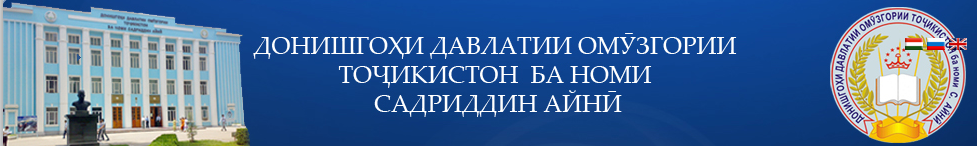 Ф.Шарифзода. И.Каримова. С.Сулаймонӣ. Ҷ.Булбулов
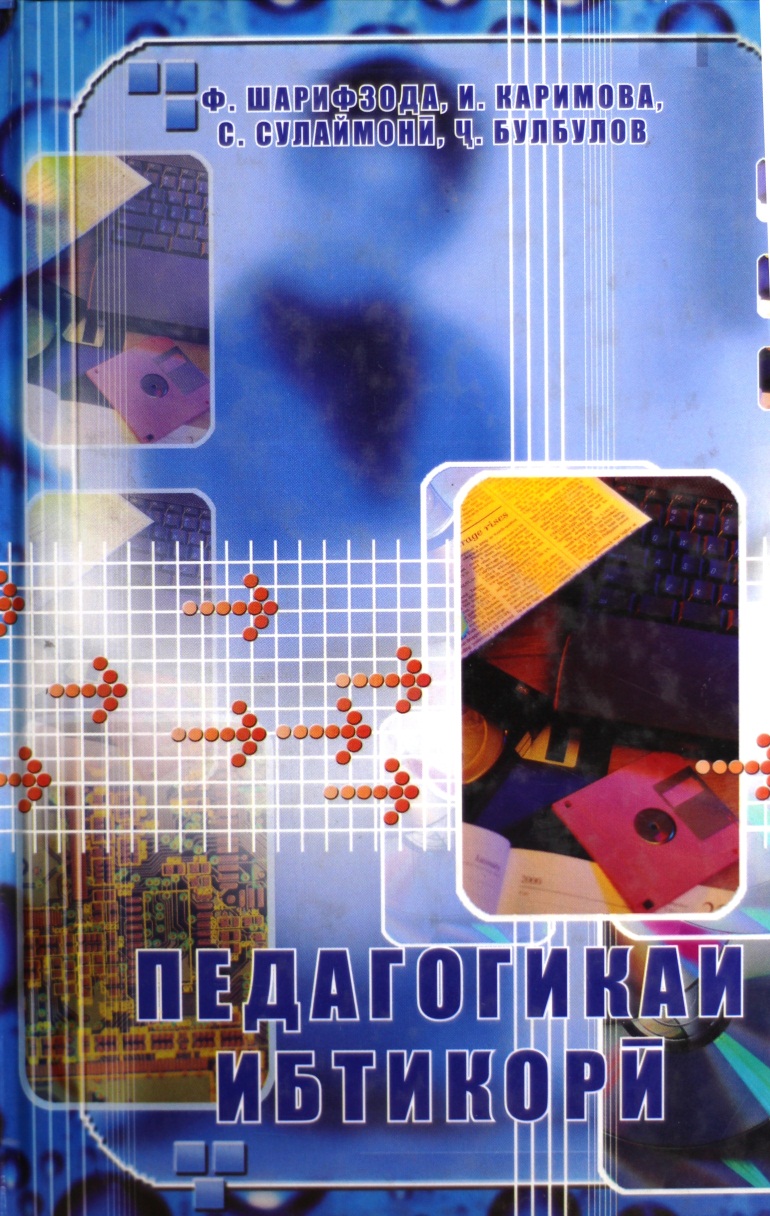 Дар китоби мазкур масъалаҳои бунёдии педагогикаи ибтикорӣ, масоили методологӣ ва назарии он , омилҳо ва сабабҳои рушду ақибафтодагӣ , мавўъ ва фанни педагогикаи ибтикорӣ , ҳадафҳои педагогикаи ибтикорӣ , заминаҳои бунёдии педагогикаи ибтикорӣ, ибтикоршиносӣ , проблемаҳои омўзиш ва дарки навовариҳои педагогӣ , марҳилаҳои фаъолияти педагогикаи ибтикорӣ , масъала ва ҳалли масъала дар педагогикаи ибтикорӣ мавриди баррасӣ қарор гирифтааст. Китоб барои олимон, муҳаққиқон , дастандаркорони таълиму тарбия, донишҷуён ва мутахассисони соҳаи педагогика пешиҳод мегардад.
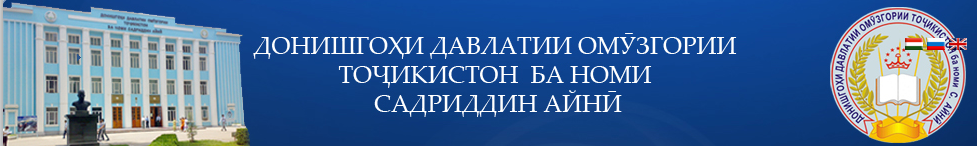 Сафар Сулаймонӣ
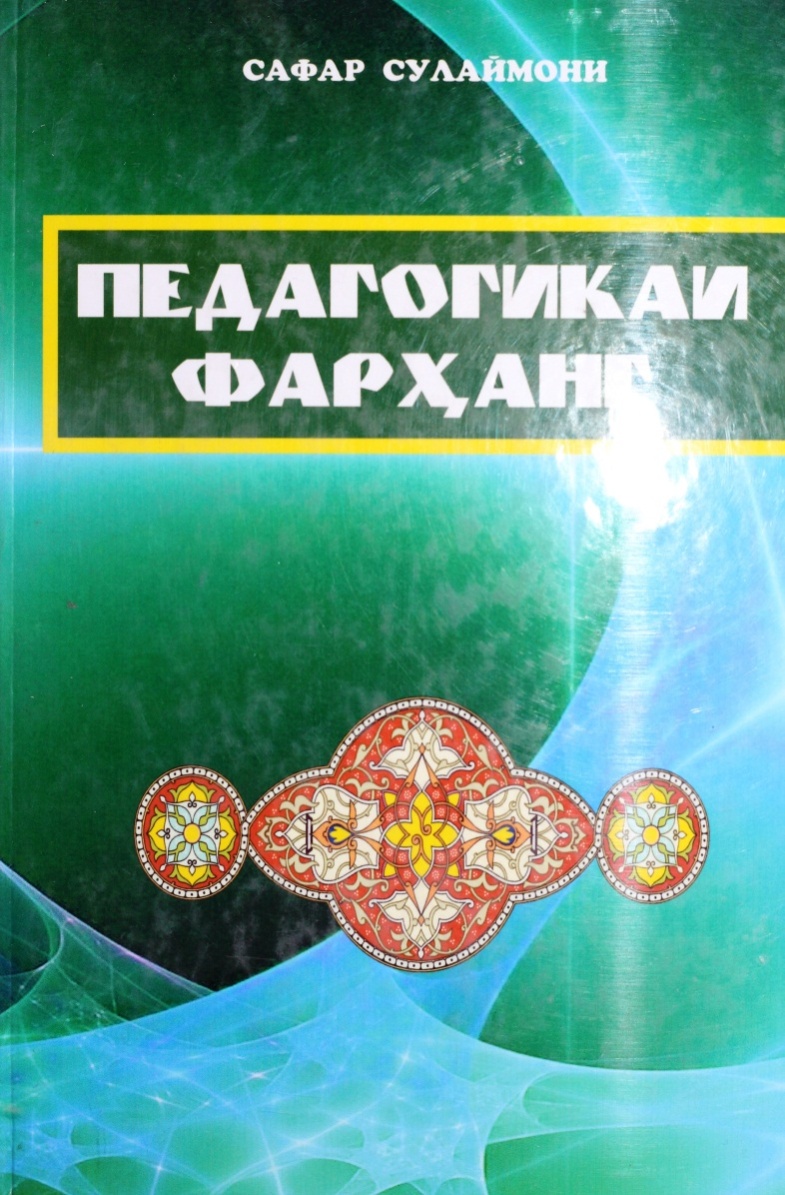 Педагогикаи фарҳанг дар ҳамбастагӣ бо сойири илмҳо метавонад он арзишҳои фарҳангии таълиму тарбиятро ҳаматарафа биёмўзад, раванди рушди маънавии шахсиятро дар пояи омўхтани меъёрҳои иҷтимоӣ , арзишҳо, таҷрибаи мардмӣ ва фарҳанги он баррасӣ намояд. Китоб барои мутахассисони соҳаи педагогика ва фарҳангшиносӣ пешниҳод мегардад.
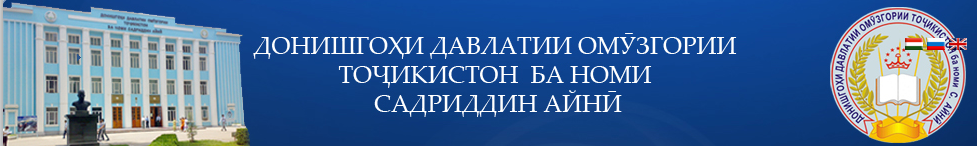 Раджабов М., Сулейманова А.Г., Хабибов С.Ш
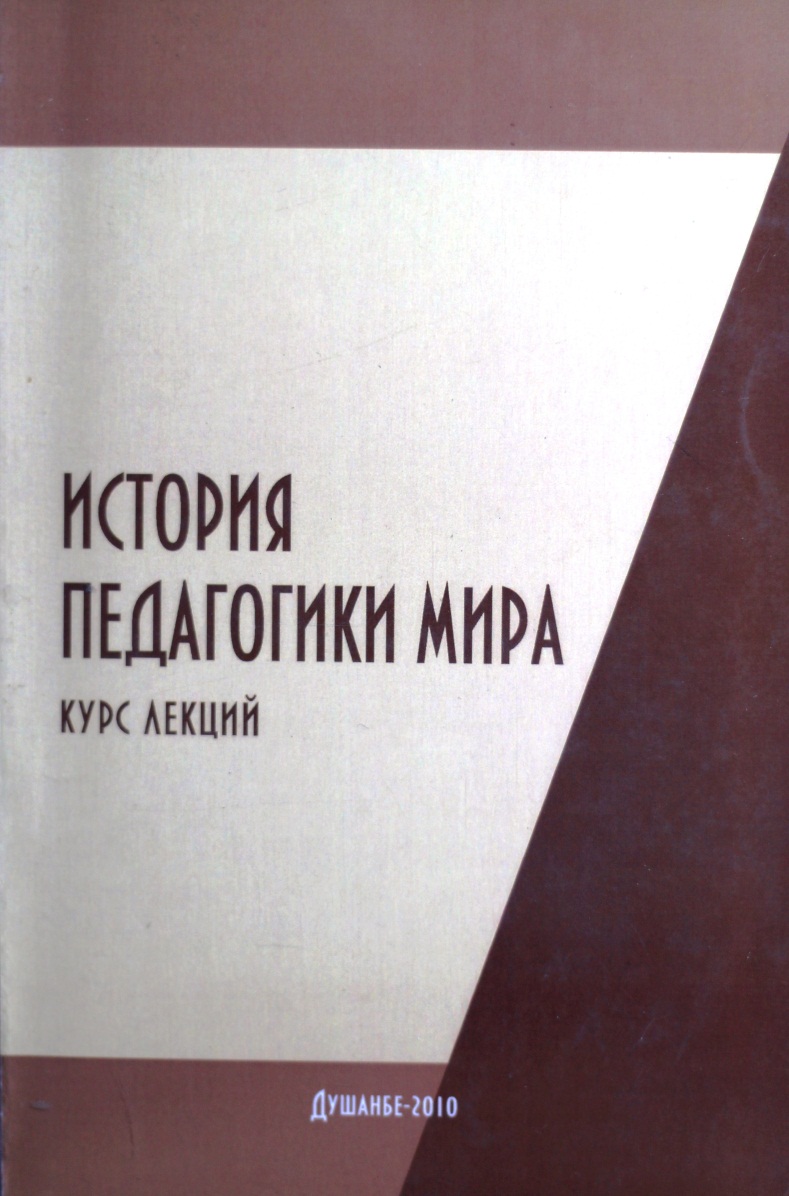 История педагогики мира изучается студентами педагогических вузов. Данное учебное  пособие  составлено на основе  новейших источниках по истории педагогики. Заключает в себе обширные материалы для совершенствования знаний по курсу и предназначено для судентов  специальности «Русский язык и литература в националь ной школе»
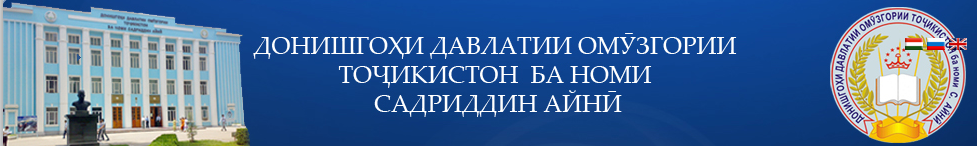 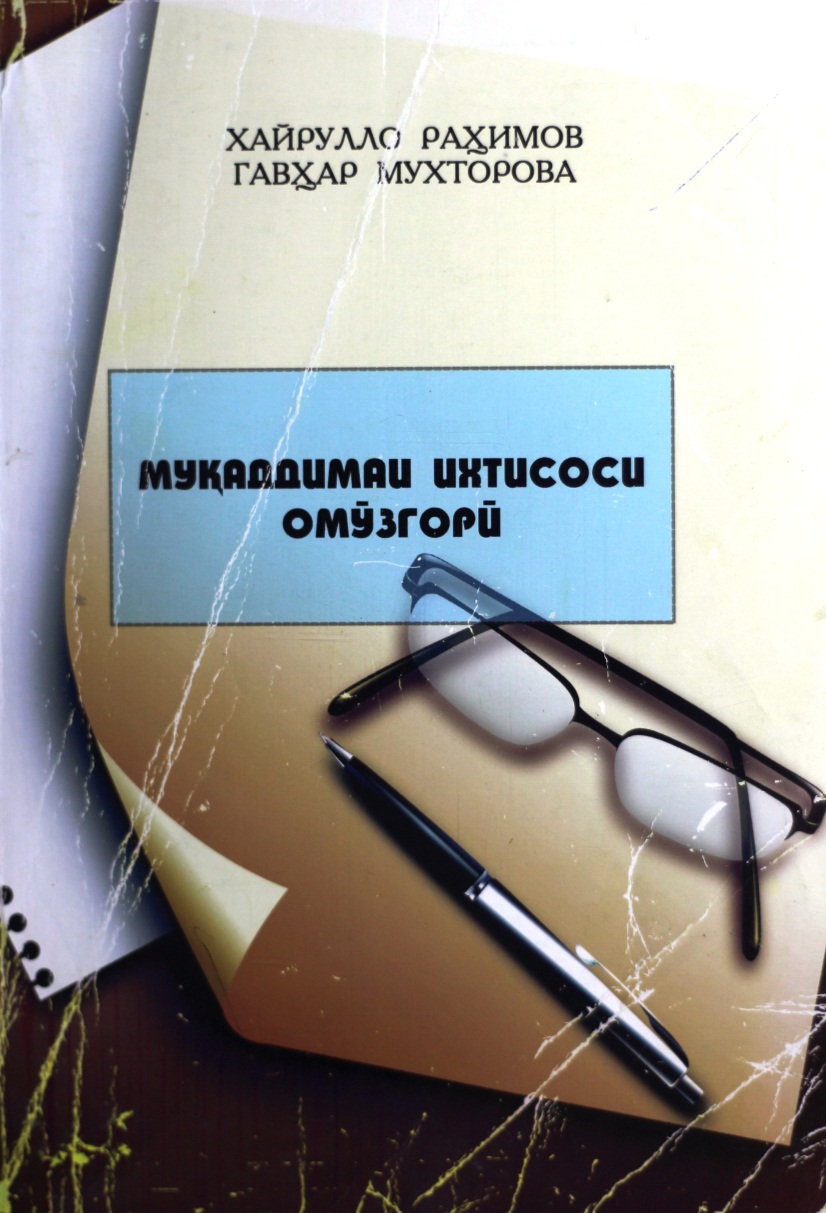 Хайрулло Раҳимов. Гавҳар Мухторова
Китоби мазкур дар асоси меъёрҳои навини донишгоҳӣ ва таҷрибаи педагогии муаллифон бо назардошти ниёзҳои ҷомеаи навин таълиф гардидааст.
Барои донишҷўёни риштаи омўзгорӣ ва онҳое, ки таваҷҷўҳ ба касби омўзгорӣ доранд, пешниҳод мегардад.
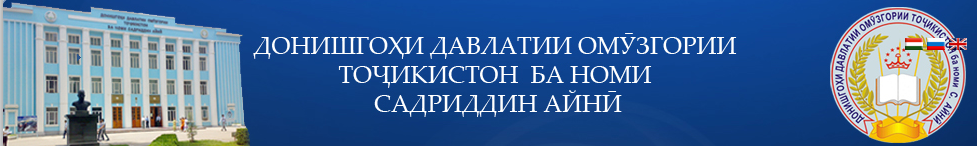 Раҳмат барои диққататон!!!

Дарҳои Китобхонаи
 ДДОТ ба номи  С. Айни
ҳамеша барои Шумо кушода аст.
Қадами мубораки шуморо ба ин даргоҳ хайрамақдам мегӯем!!!
Lib.tgpu.tj
Library/